Další vzděláváníNárodní soustava kvalifikací
ICOLLE 2012
Křtiny, 18. 9. 2012
Další vzdělávání
Rozvoj lidských zdrojů nekončí výstupem ze vzdělávací soustavy, ale je třeba na něj klást důraz v průběhu celého života, a to především v souvislosti s rychlým technologickým vývojem v klíčových průmyslových odvětvích….
Podíl dospělé populace na dalším vzdělávání 
v ČR a EU v letech 2002–2011
Participace na dalším vzdělávání v roce 2011
Situace v ČR
Snižující se počet nastupujících do středního vzdělávání:
	  ✓ výrazné snížení počtu žáků
	  ✓ hrozba uzavírání některých oborů
Nedostatek kvalifikované pracovní síly – zejména v technických oborech na úrovni vyučení
Malé zapojení dospělých do dalšího vzdělávání
Veřejnost ČR není systematicky ani informována ani motivována k DV, k zapojení se do procesů uznávání
5
Procento osob starších 60 let (+ výhled)
2009 - Jedna osoba v důchodovém věku = čtyři ekonomicky aktivní
2050 – Jedna osoba v důchodovém věku = dva ekonomicky aktivní
Možnosti řešení:

zvýšit porodnost
Imigrace
zvýšit efektivitu práce
DV
6
Zdroj: United nations, 2009
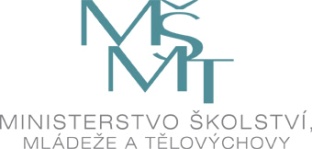 Strategie CŽU - Opatření pro DV
Strategie celoživotního učení - DV
7
Přehled systémových projektů DV
Přehled systémových projektů DV
Národní soustava kvalifikací (NSK 2)

UNIV – Centra CŽU (UNIV 2 KRAJE)

Koncepce DV (KONCEPT)

Podpora procesů uznávání (UNIV 3)

Předvídání kvalifikačních potřeb (PŘEKVAP)
[Speaker Notes: Zde dáme rozdělení kompetencí MPSV x MŠMT (o to se postarám já)]
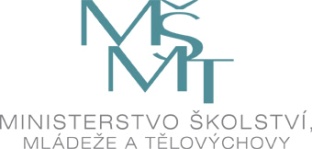 Příběh Martiny
Martina je vyučená švadlena, která po dvou letech práce v oděvní výrobě nastoupila co cukrárny své kamarádky. 
Tady se naučila nejprve vyrábět zmrzliny a posléze i zhotovovat širokou plejádu úžasných zákusků. 
Pak se přestěhovala do jiného města, kde se snažila najít nové zaměstnání. Nebyl tam žádný oděvní provoz, zato několik cukráren. 
I když uměla řadu činností, které by v nich uplatnila, ani v jedné ji nepřijali. Na své cukrářské dovednosti totiž neměla žádný kvalifikační doklad. 
Jediné, co měla byl výuční list švadleny.
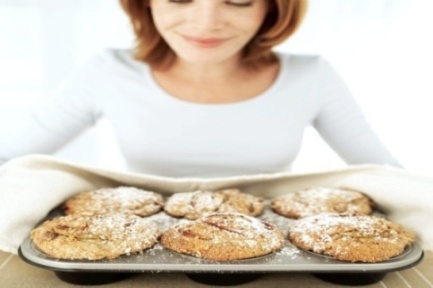 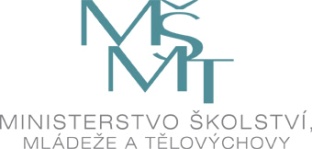 Národní soustava kvalifikací - NSK

Veřejně přístupný registr celostátně uznávaných kvalifikací popsaných pomocí výsledků učení
Zastřešující rámec pro různé formy celoživotního učení
Národní soustava kvalifikací
Kvalifikační standard
stanoví, co je třeba pro získání příslušné kvalifikace umět
Soubor požadovaných kompetencí
Hodnoticí standard
stanoví, jak se ověří požadavky kvalifikačního standardu
Soubor kritérií a způsobů ověřování jednotlivých kompetencí
Podle hodnoticích standardů probíhají zkoušky zájemců o dílčí kvalifikace
Realizují je tzv. autorizované osoby
Vše definuje zákon č.179/2006 Sb.
NSK – most mezi světem práce vzdělávání
POČÁTEČNÍ VZDĚLÁVÁNÍ
NSK
Národní soustava povolání
ÚPLNÉ KVALIFIKACE
Rámcové vzdělávací
 programy
Školní
vzdělávací
programy
Povolání
Typové pozice
Typové pozice
DALŠÍ VZDĚLÁVÁNÍ
Typové pozice
Kurzy, programy
Zkoušky
Praxe,…
PROFESNÍ
KVALIFIKACE
DÍLČÍ 
KVALIFIKACE
DÍLČÍ 
KVALIFIKACE
Kvalifikace v NSK jsou zařazeny do (EQF)
11
Sektorové rady
Sektorová rada: sdružení významných reprezentantů zaměstnavatelů, profesních organizací a dalších odborníků na lidské zdroje v daném sektoru.
Hlavní role:
monitorování trhu práce a identifikování jeho vývojových trendů a změn
deklarování potřeb sektoru zejména ve sféře rozvoje lidských zdrojů, aktivní podpora vzdělávání a rozvoje odborných dovedností v sektoru
komunikace se státními a vzdělávacími institucemi v zájmu prosazování potřeb sektoru
Síť sektorových rad

29
13
Počet PK spadající pod jednotlivéautorizující orgány 6/2012
Aktuální stav Národní soustavy kvalifikací (červen 2012)
Počet zkoušek profesních kvalifikací
1/2009 - 6/2012
Využití NSK/NSP v podnikové praxi
Proč ?
Kvalifikovaný personál je základní podmínka kvality a konkurenceschopnosti. Kvalifikovaných techniků ze škol je a bude málo.
Jak?
Využíváním databází Národní soustavy povolání a Národní soustavy kvalifikací na internetu www.nsp.cz, www.narodnikvalifikace.cz a jejich provázání se vzdělávací nabídkou na www.vzdelavaniaprace.cz (2 500 kurzů)
Kdy? 
Ihned – databáze obsahují již stovky povolání a kvalifikací a jsou průběžně doplňovány.
17
Sektorové dohody
Dohody o spolupráci mezi zaměstnavateli a ostatními klíčovými partnery (územními samosprávami, Úřadem práce ČR, vzdělavateli, krajskými radami pro rozvoj lidských zdrojů, atd.) a následném postupu při řešení disproporcí na trhu práce. 
 Unikátní nástroj SR prostřednictvím koordinovaných intervencí na trhu   práce i ve vzdělávání (krátko-, středně- i dlouhodobá opatření)
 Princip: analýza – strategie – dohoda – akce 
 Vznikají v Sektorových radách: zaměstnavatelé jsou leadrem (nejvíce na ně    dopadá špatné fungování)
18
Sektorové dohody
Pilotně v 7 sektorech:
 Osobní služby – fitness (ČR)
 Doprava (Pardubický kraj)
 Strojírenství (Jihočeský kraj)
 Technické profese - vyhrazená zařízení (ČR)
 Keramika (Plzeňský, Jihočeský a Karlovarský kraj)
 Potravinářství (ČR)
 Bezpečnost (ČR)
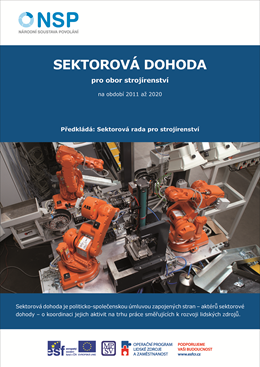 19
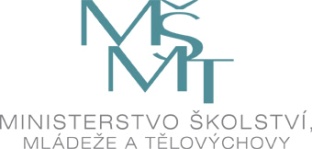 Úkoly pro ČR z domácích i zahraničních strategií
Úkoly pro ČR z domácích i zahraničních strategií
Zákon o vzdělávání (od 3 do 115 let)
 Postupovat v implementaci zákona č. 179/2006 Sb. a NSK
 Inovovat strategii v oblasti APZ – rekvalifikací (kvalita)
 Podpora DV v budoucích operačních programech 2014+
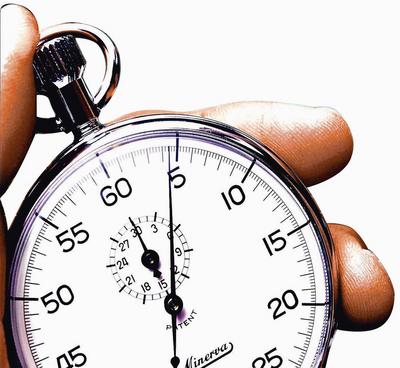 20
Děkuji za pozornost
vera.kolmerova@msmt.cz